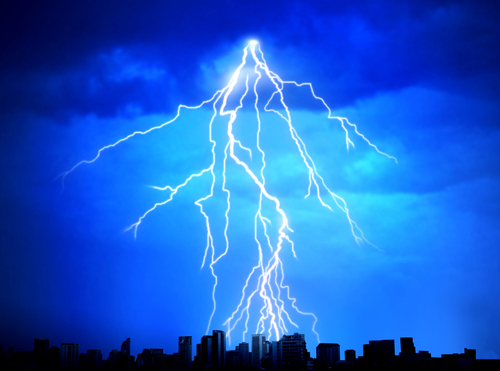 Pentimento:
A Process of Creativity and
Understanding the Layers
גלגול הנשמות
Introduction:
What is creativity?

Short Stories:
  Heaven and Earth

Reflection:
 The After-thought
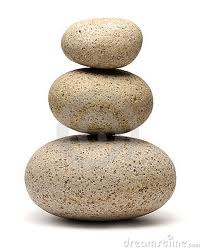 Dreams, Dreaming and The Subconscious
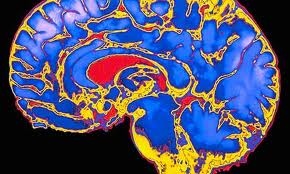 The brain is the “most extraordinary and complex creation in the universe. 
 
Home to your mind and personality, your brain houses your cherished memories and future hopes.  

It orchestrates the symphony of consciousness that gives you purpose and passion, motion and emotion.”
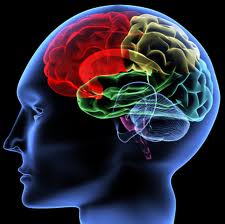 [Speaker Notes: http://www.quantumconsciousness.org/presentations/whatisconsciousness.html]
Bumping Into My Blind Spot
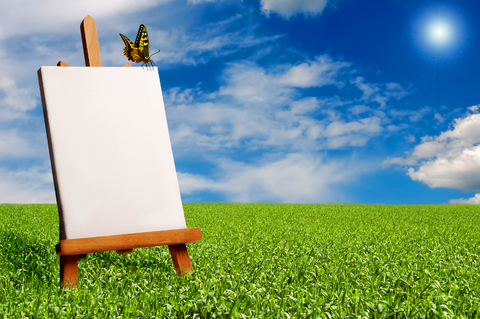 Writing curriculum
       to integrate science 
       and humanities
Scharmer  writes that creative work can be seen in three ways:
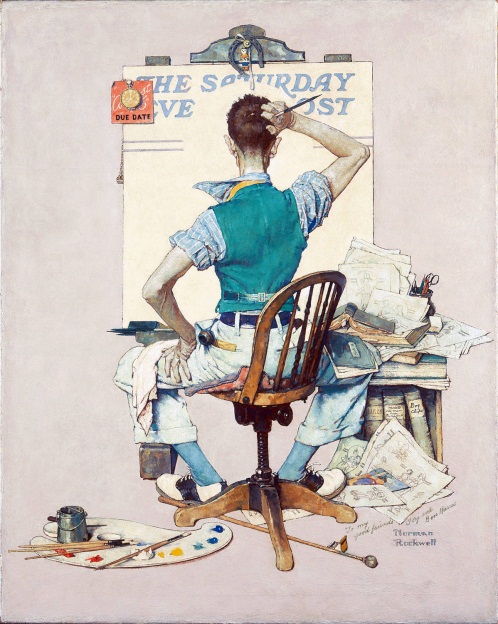 1.  We can look at the finished painting.
   2.  We can observe the process. 
   3.   We can observe the artist standing in front of the empty canvas.
The Cognitive Process of Change:
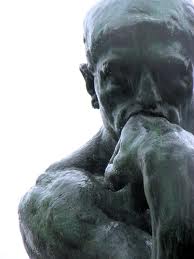 EVALUATE:

Why I want to make the changes?

Why I feel I need to make those changes?
Are there facts or ideas to support it?

Consider if I’m working around a blind spot?
Scharmer asks:
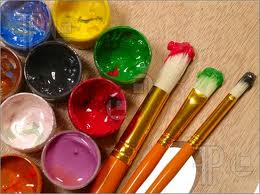 What happens in front of the 
   completely white canvas?
What prompts the artist to 
    make that first stroke?
I thought about the process:
How do I write a story?Is it memory?Is it art? Is it influenced by a book I read or the author ?What of Kant’s definition of genius- Is it original?
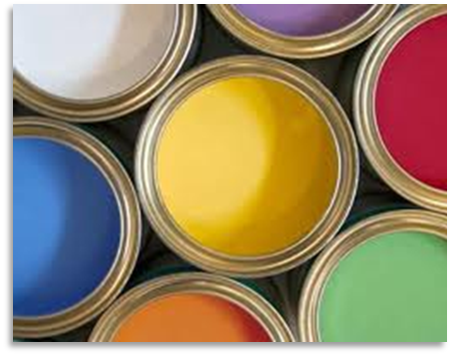 Life is a Journey
גלגול הנשמות
Are We Tabula Rasa ?
Are we a blank canvas 
waiting to be painted ?
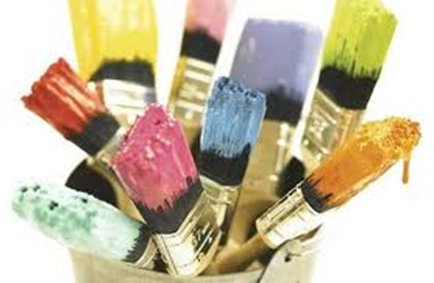 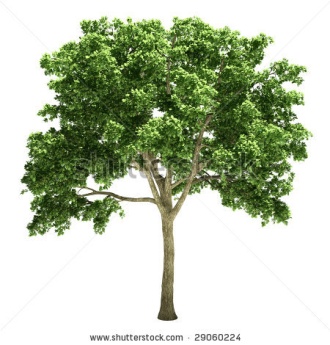 Are We Acorns?
Are weavatars?
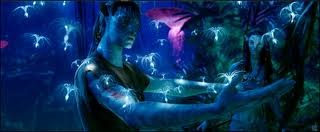 Are we clever robots?
Are we pentimento?
If we’re avatars, then we must be pentimento.
If we’re pentimento- 
how many layers deep are we?
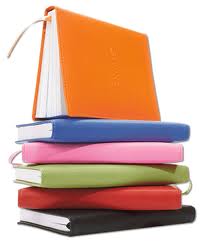 What is creativity?
Kant:  Critiques of Pure reason
Kant believed that intelligence has three parts:
    understanding
    judgment
    reason
 
He also separates creative and imitative intelligence and refers to them as genius and spirit of imitation. 

Genius is a talent for producing that for which no definite rule can be given, and not an aptitude in the way of cleverness  for what can be learned… originality must be its primary property. …Everyone is agreed on the point of the complete opposition between genius and the spirit of imitation. Now, since learning is nothing but imitation,..”
A Copernican revolution?
Kant: “knowledge is not something we passively receive from the world, instead the mind picks what it receives…”
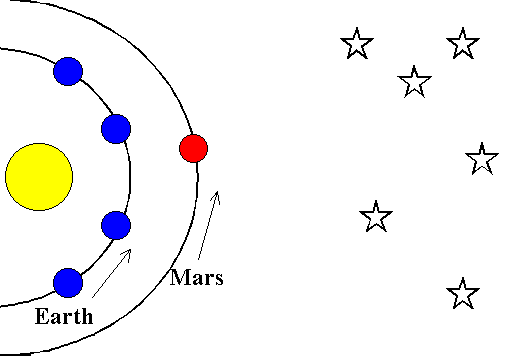 Definition as a metaphor: 

  Knowledge is not at rest; in fact  it’s continually being challenged.
  A change in perspective that can be a paradigm shift
  Common sense may not have the answers.
Questions:
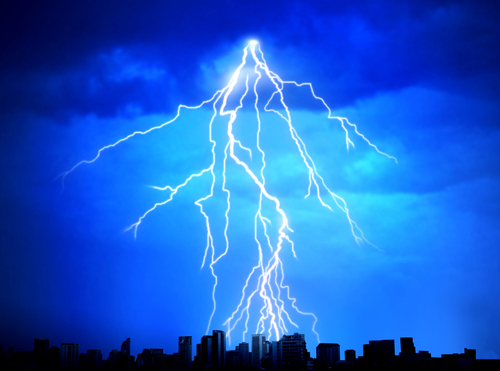 Q: What is Divine?

Q: What is Heaven and what is death?

Q: How is my mind connected to the Divine?

Q:  Do Divine beings watch over me and read what I write?  How do we share minds and memories when I write, or is it just a channel? 

Q: Do I have free will?